Snack News una iniziativa Bocconi – Corriere della Seraper le scuole superiori
ORIENTAMENTO UNIVERSITARIOOTTOBRE 2018
Una iniziativa Bocconi – Corriere della Sera per le scuole superiori
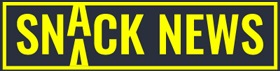 Snacknews è un videogiornale, realizzato da Bocconi e Corriere della Sera, rivolto agli studenti a partire dal terzultimo anno delle scuole superiori e dedicato alla conoscenza e comprensione di temi e avvenimenti di attualità
Il progetto, che ha preso il via ad ottobre 2017, ha l’obiettivo di spiegare in modo semplice e chiaro le notizie del momento in campo economico, culturale, tecnologico, sociale, politico e giuridico
Le puntate sono pubblicate online sul sito Bocconi e su un canale tv di Corriere.it (https://video.corriere.it/news/snack-news/), le notizie vengono rilanciate sui social attraverso i teaser di ciascuna puntata
Con la seconda edizione viene proposto un contest: i gruppi di studenti delle scuole superiori che parteciperanno potranno realizzare proposte di videonews, che la commissione Bocconi – Corriere della Sera valuterà e premierà